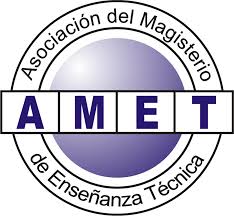 AMET
Charlas de Capacitación
Taller de violencia de género
Introducción
AMET como una institución  sensible de la realidad, desea realizar un aporte en relación a la violencia de género. Sabemos que los docentes son los actores principales para la prevención de la violencia, aunque ellos  no deben quedar a solas frente a esta problemática.  Razón por la cual llegamos a ustedes con esta propuesta de trabajo es la de acompañar las vicisitudes del trabajo cotidiano en los tiempos donde la violencia de género se hace escuchar no solo en las aulas, sino en toda la sociedad Argentina.
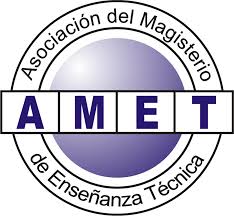 Nuestros objetivos generales son:
Aportar a la salud mental de las instituciones, relaciones saludables.
Mostrar una mirada psicoanalítica sobre la prevención de la violencia de género.
Dar respuesta desde AMET a las necesidades de las escuelas e instituciones interesadas.
Colaborar con el rol docente y la educción pública
Objetivos Generales
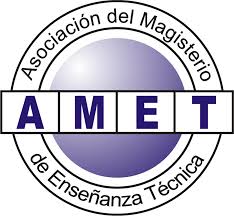 Brindar herramientas para reflexionar sobre las actitudes de violencia de genero.
Exponer casos clínicos para pensar las consecuencias de la violencia.
Incentivar la reflexión y el análisis de cada situación particular, lejos de los estereotipos.
Fomentar el pensamiento de auto reflexión de sus relaciones afectivas.
Objetivos específicos de la charla
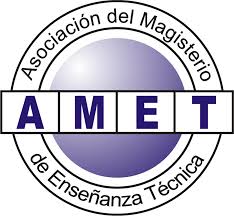 Violencia de género
Encuentro previo. Se brinda información.
Primer encuentro presencial.  Charla y presentaciones.
Segundo encuentro presencial. Debate y análisis de un caso clínico.
Cierre. Presentación de un protocolo ante la violencia de género (en grupo)
Momentos del taller
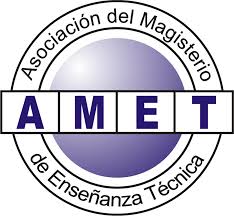 Violencia de género
1- Agresividad y agresión 
2-Relaciones amorosas, su operatoria,
3- Análisis de un caso clínico.
4-Depredador Humano.
5- Conductas del depredador sexual.
6- Campaña de prevención 
7- Protocolo ante la violencia de género.
Contenidosde la charla uno
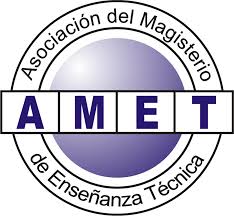 Violencia de género
La charla pasa por tres ejes 
1- Agresividad como tensión, diferencia con la agresión .
2-Relaciones amorosas.
3-Violencia de Genero, análisis de un caso clínico para mostrar su implicancia en la vida psíquica.
Contenidosde la  Charlados
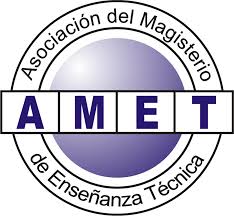 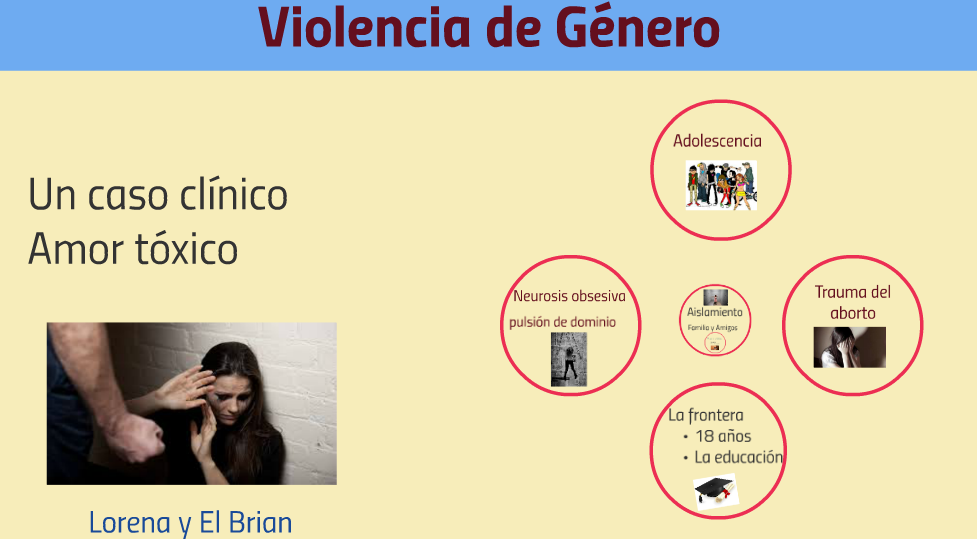 ContenidosCharla uno
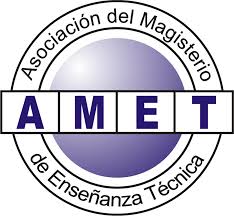 Dirección: Córdoba 3577
Rosario, Santa Fe
Teléfono: 0341 438-2064
https://www.facebook.com/people/Amet-Santa-Fe/100010501680237
ametcursoscapacitacion@gmail.com
Comunicación
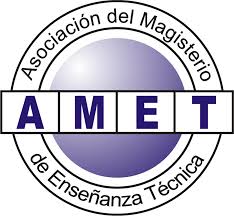